Figure 3.  (A) Low-power photomicrograph of NADPHd-ir fibers in layers I-III. (B) High magnification of NADPHd-ir fibers ...
Cereb Cortex, Volume 13, Issue 3, March 2003, Pages 297–307, https://doi.org/10.1093/cercor/13.3.297
The content of this slide may be subject to copyright: please see the slide notes for details.
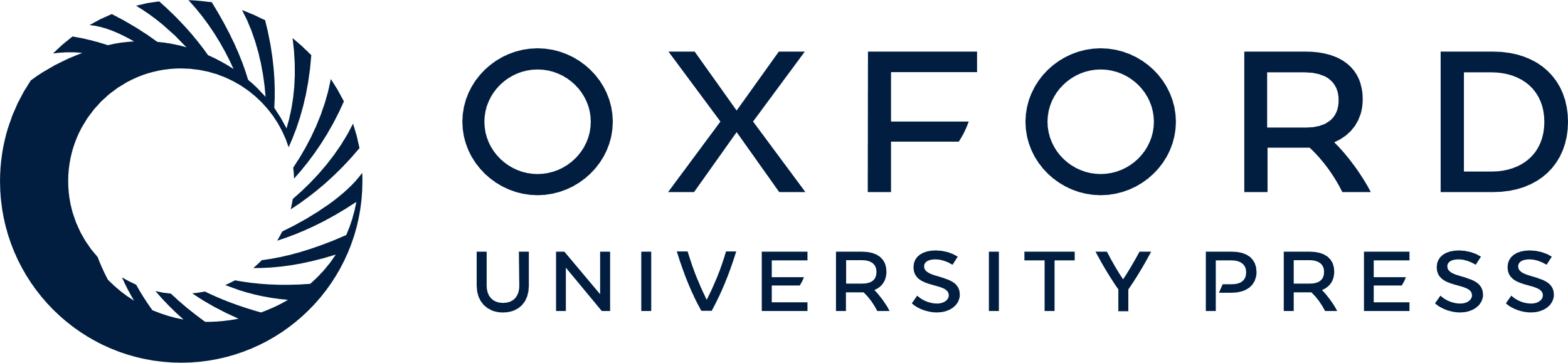 [Speaker Notes: Figure 3.  (A) Low-power photomicrograph of NADPHd-ir fibers in layers I-III. (B) High magnification of NADPHd-ir fibers in layer I, illustrating horizontally oriented fibers. (C) High-power photomicrograph showing NADPHd-ir neurons in layer VI. (D) High magnification of a multipolar NADPHd-ir neuron of layer VI. Scale bars = 140 μm (A), 35 μm (B, D) and 70 μm (C).


Unless provided in the caption above, the following copyright applies to the content of this slide: © Oxford University Press]